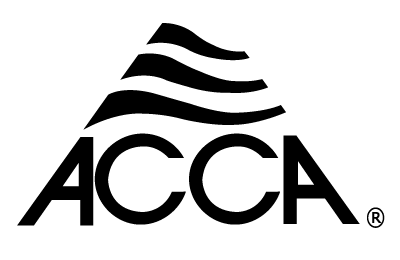 Maria’s RestaurantChapter 1 Section 2
Outside / Makeup Air Calculation
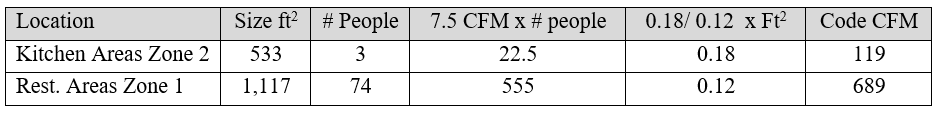 7.5 CFM per person + 0.18 CFM per square foot

(7.5 × 3) + (0.18 × 533) = (23) + (96) = 119 CFM

Note: always round up to make sure the air 
	requirement is meet
Dining Outside / Makeup Air Calculation
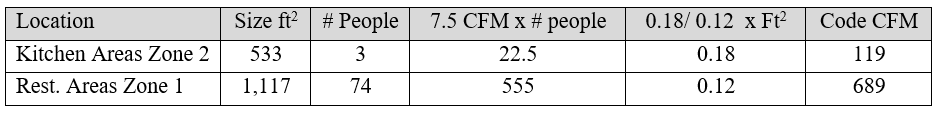 7.5 CFM per person + 0.12 CFM per square foot

(7.5 × 74) + (0.12 × 1,117) = (555) + (134) = 689 CFM
Restaurant Outside Air (Worksheet 2)
Another restaurant where the outside air design is unknown has a sign saying 92 people maximum occupancy and you want to know what the fresh air makeup should be.  When measured the restaurant area is 110 ft. by 476 ft. The local code requirement is for 0.12 CFM per square ft. of restaurant area plus 7.5 CFM per person.
Restaurant Worksheet 2
First the airflow for occupants is 92 × 7.5 = 690 CFM; 
Second, the total square footage is 110 × 476 = 52,360 ft2
Third, CFM per square foot = 52,360 × 0.12 = 6283.2 CFM
Total outside/makeup air required is: 690 + 6283.2 = 6973.2 CFM
Kitchen Outside Air (Worksheet 2)
A kitchen has 6 workers in it and you want to know what the minimum fresh air makeup should be by code.  When measured the restaurant area is 20 ft. by 100 ft. The local code requirement is for 0.18 CFM per square ft. of restaurant area plus 7.5 CFM per person.
Kitchen Worksheet 2
First the airflow for occupants is 6 × 7.5 = 45 CFM; 
Second, the total square footage is 100 × 20 = 2,000 ft2
Third, CFM per square foot = 2,000 × 0.18 = 360 CFM
Total outside/makeup air required is: 360 + 45 = 405 CFM
Manual N Weather Data For Long Beach CA.
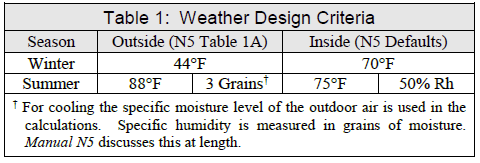 Manual N Weather Data For Long Beach CA.
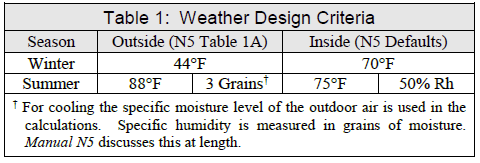 Calculating a U-Value Given an R-Value
U-Value = 1÷ R-Value
Example:
R-Value = 10
U-Value = 1÷ R-Value
U-Value = 1÷ 10 =  0.1
Calculating a U-Value Given an R-Value(Worksheet 1)
Find The U-Value for an insulating material with an R-Value of 30.
U-Value = 1 ÷ 30 = 0.03333…
Calculating a R-Value Given a U-Value
R-Value = 1 ÷ U-Value
Example:
U-Value = 0.1
R-Value = 1÷ R-Value
R-Value = 1÷ 0.1 = 10
Calculating a R-Value Given a U-Value(Worksheet 1)
Find The R-Value for an insulating material with an U-Value of 0.02.
R-Value = 1 ÷ 0.02 = 50
Field Notes
Knowing the current local code requirements and Manual N design weather data helps technicians identify errors made by engineers and installers for new equipment. 
However, it is important to remember the HVAC equipment often is limited in its capability and may meet the code requirements for when it was installed, but not the new ones.  Thus, care must be taken to apply the correct design requirements based on the code that was in place when the equipment was installed.